ملون- عمودي 
عربي
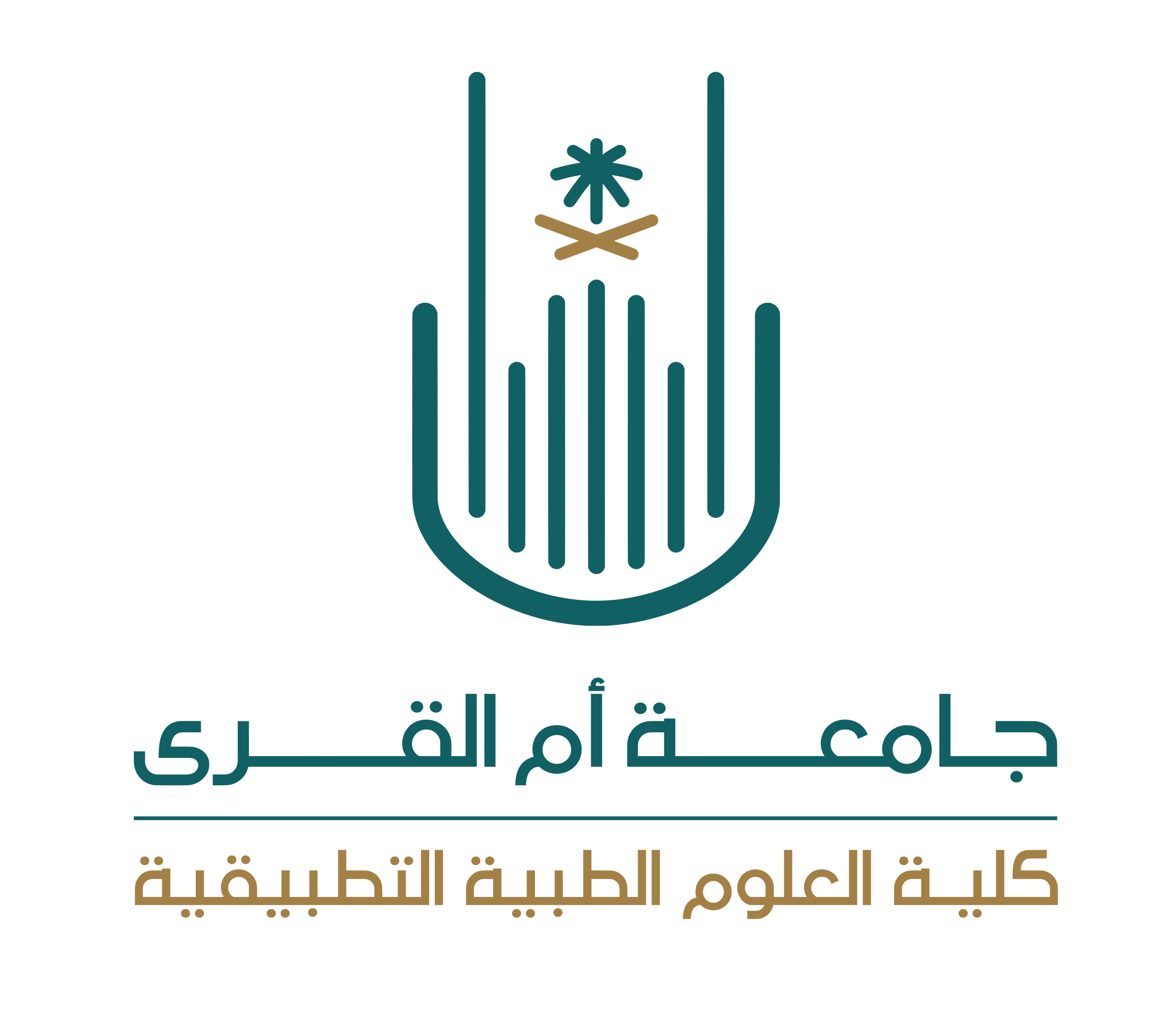 ملون- افقي 
عربي
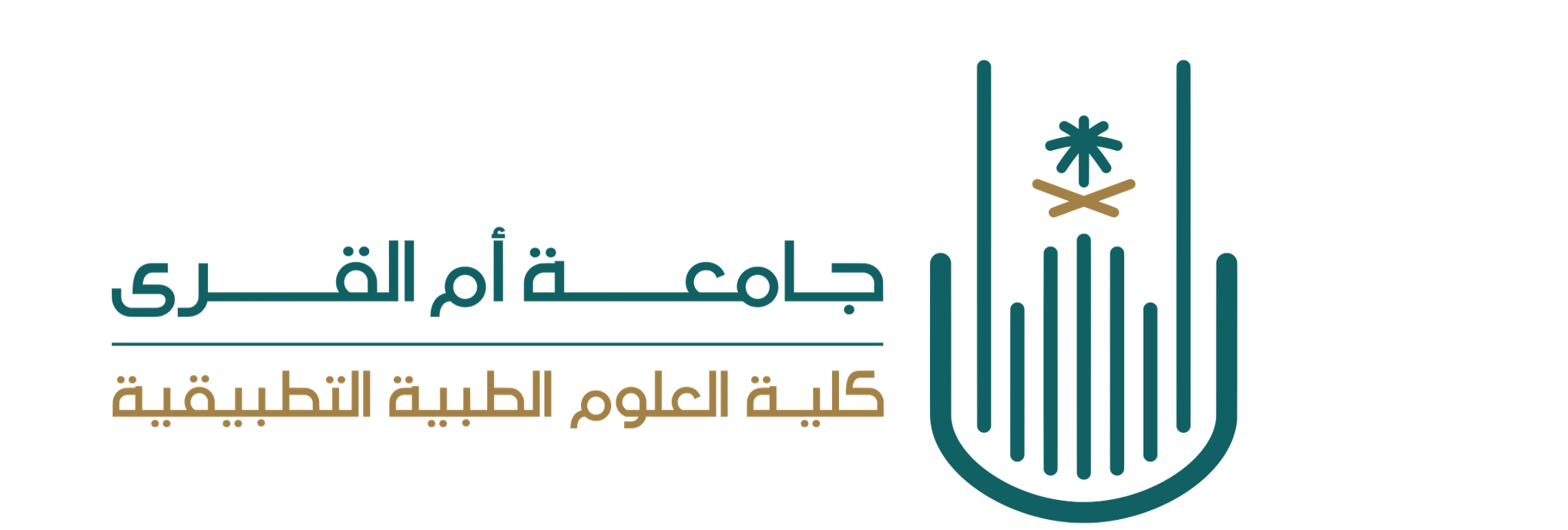 ابيض عمودي 
عربي
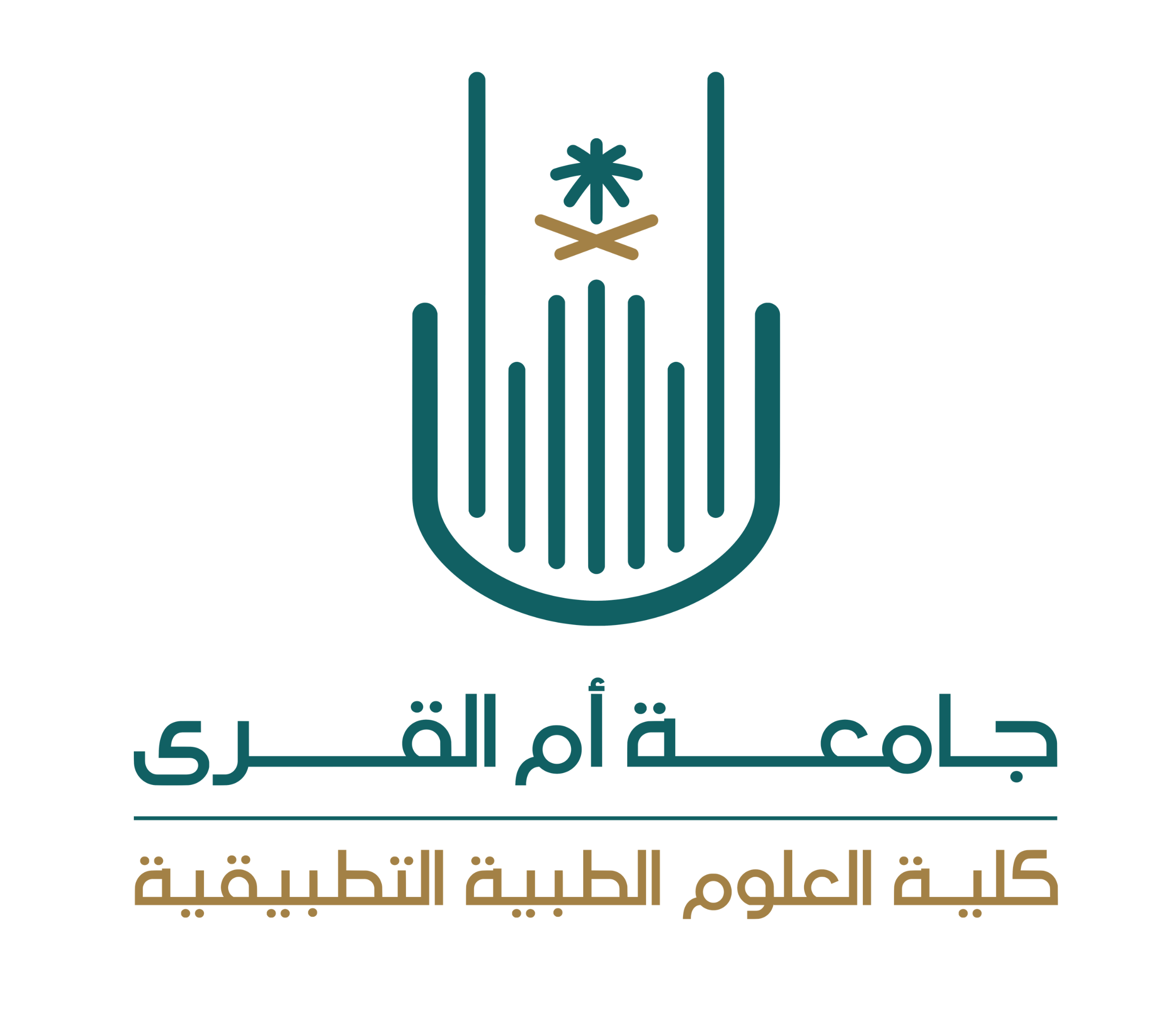 ابيض- افقي 
عربي
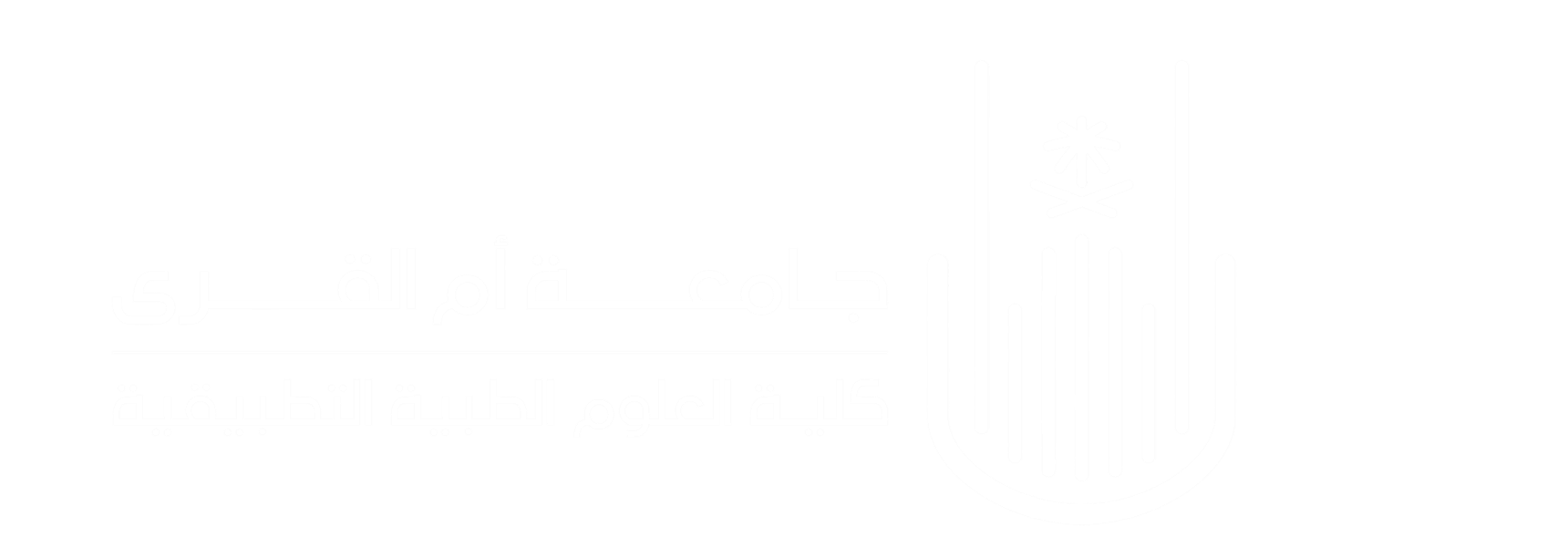 ملون- عمودي 
انجليزي
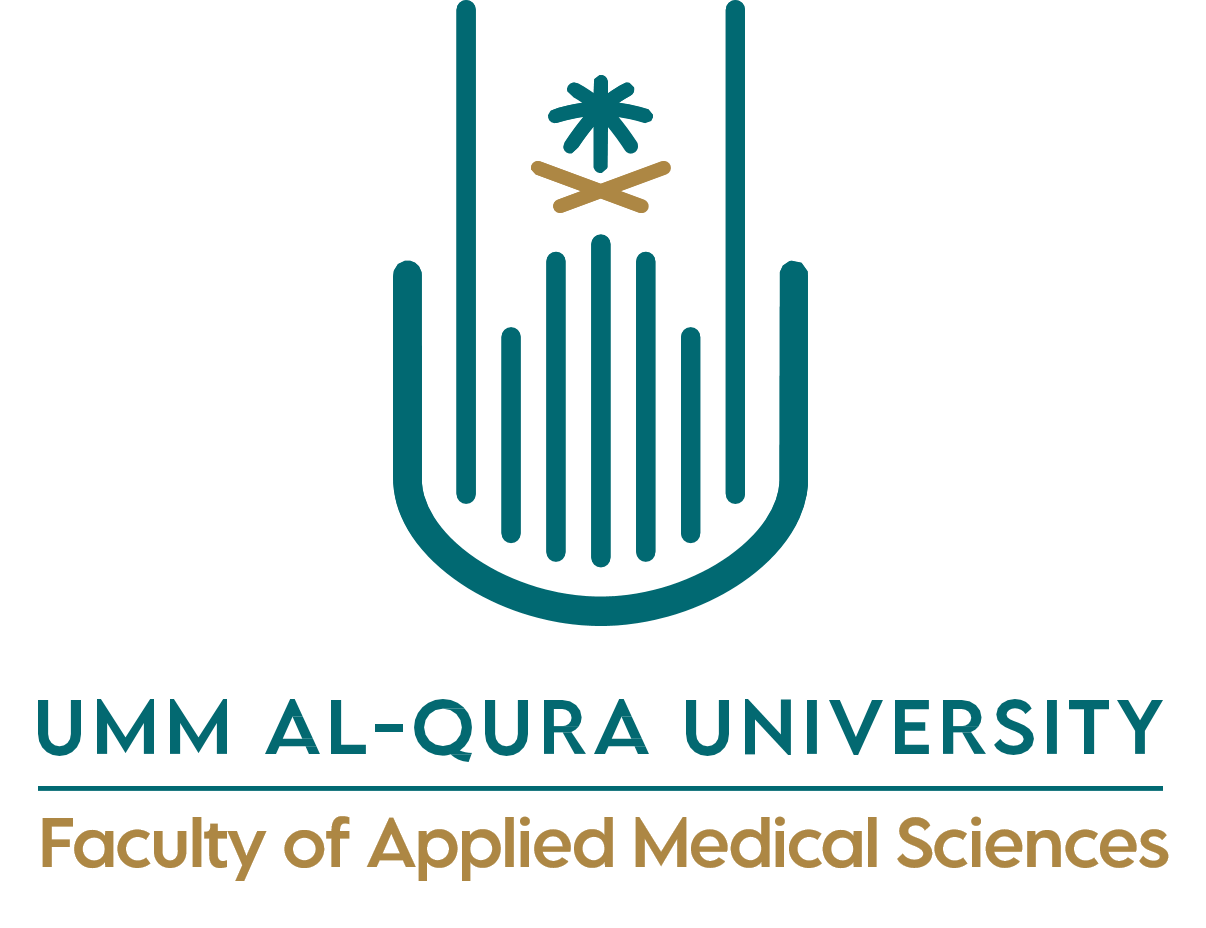 ملون- عمودي 
انجليزي
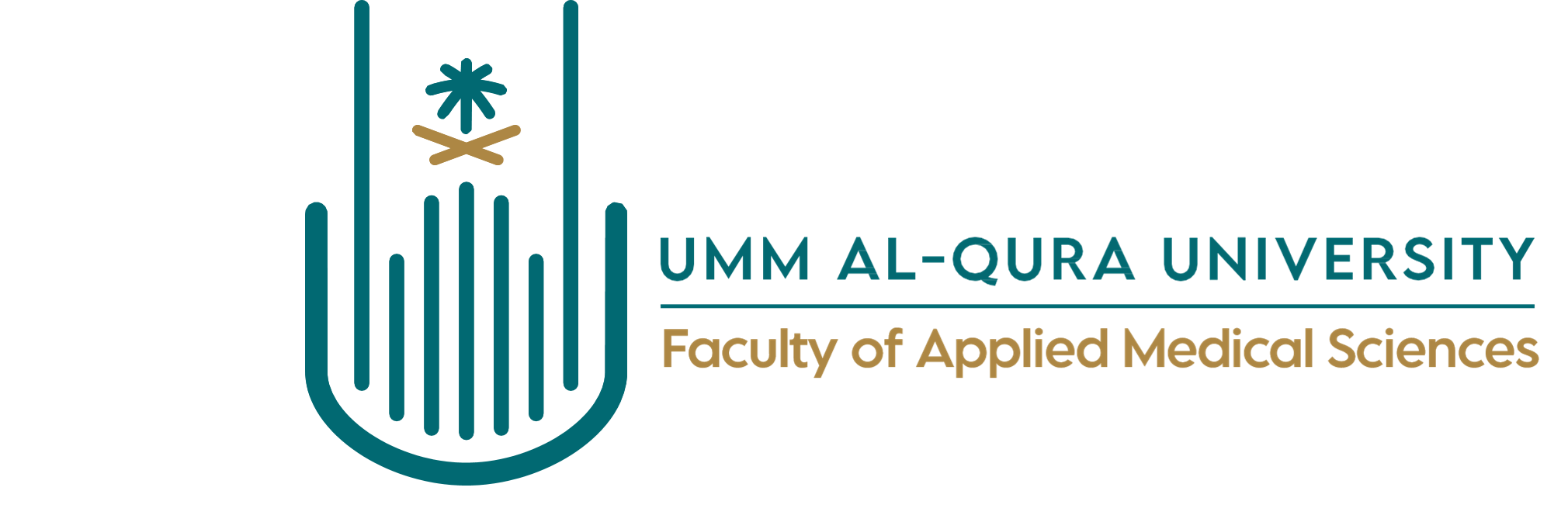 ابيض- عمودي 
انجليزي
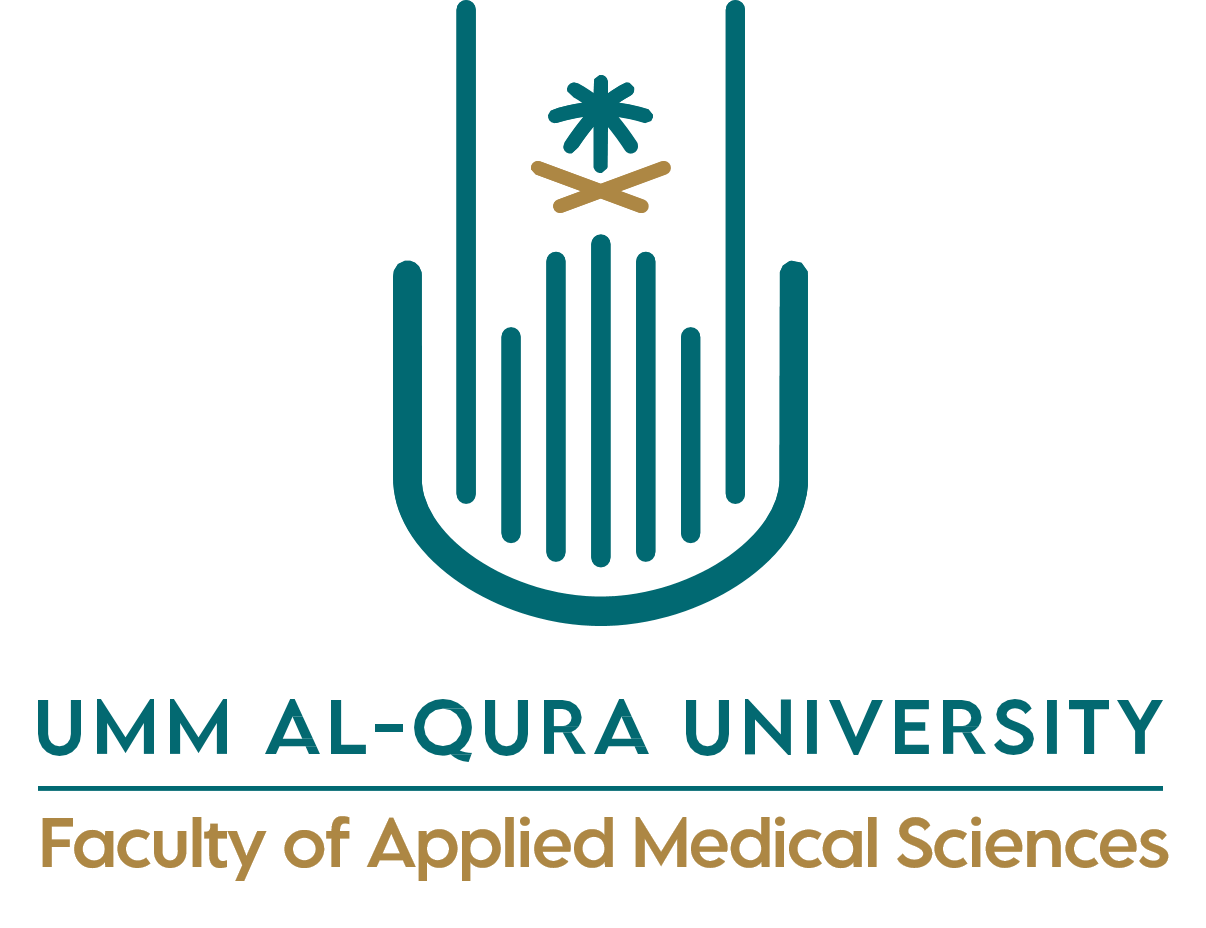 ابيض- افقي 
انجليزي
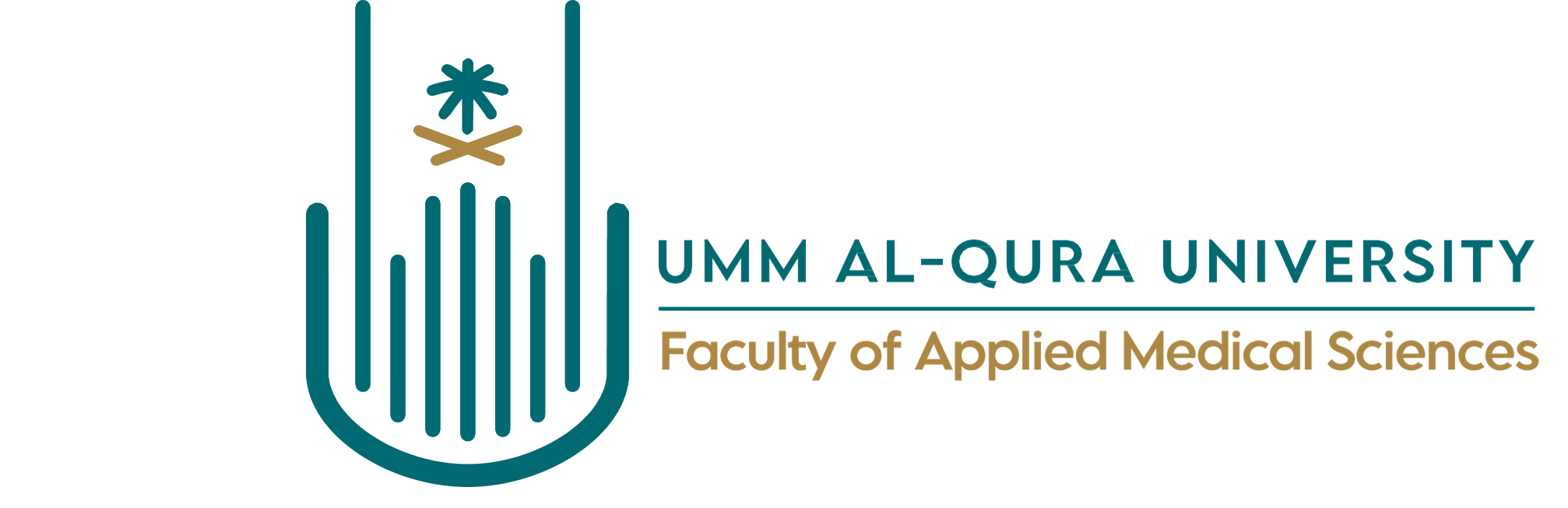